Juggling Trivia
By Olamoyo Thomas
Which one of these is not a use of clubs?(Back)
Juggling

Passing

Using the club as a baseball bat.

Balancing
“Using the club as a baseball bat” is the correct answer.
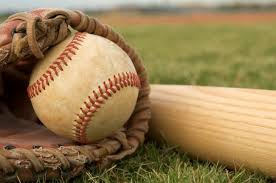 The first Juggling clubs were modeled after _____? (Back)
Indian Clubs

American Clubs

Ottoman Clubs

Syrian Clubs
The correct answer is, “Indian Clubs”
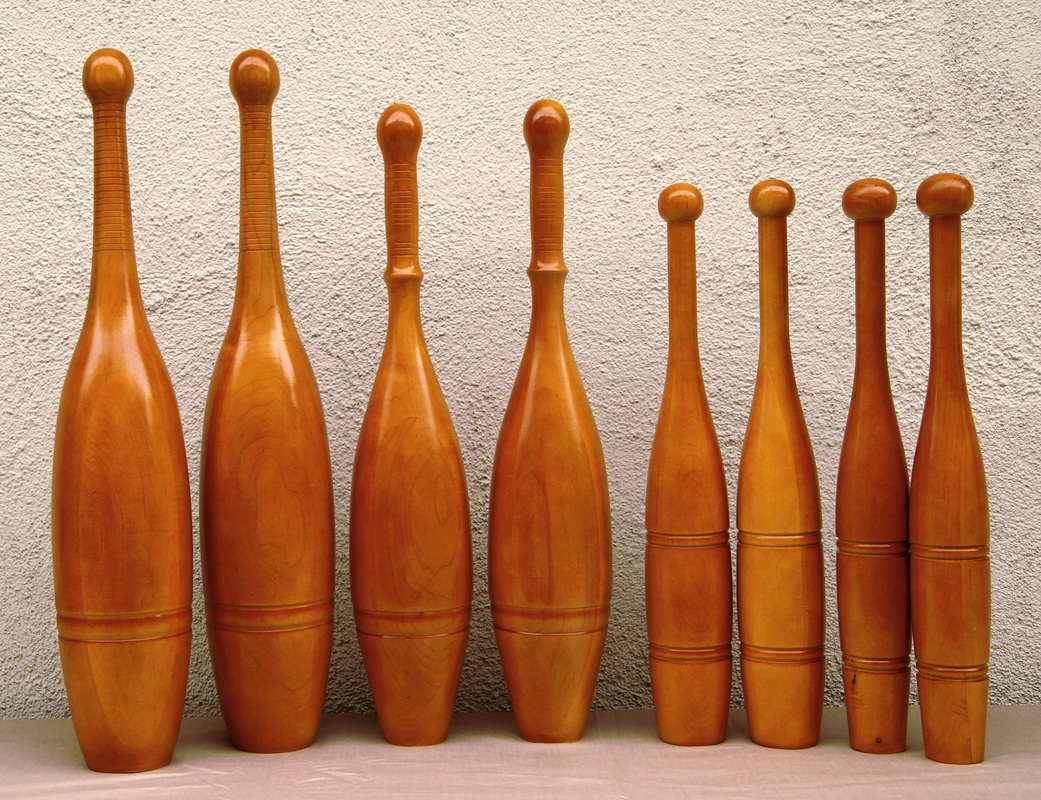 The first people to manufacture modern clubs were _______? (back)
Watson and Crick

Tom and Jerry

Edward Van Wyck and Harry Lind

Lennon and McCartney
The correct answer is “Edward Van Wyck and Harry Lind”
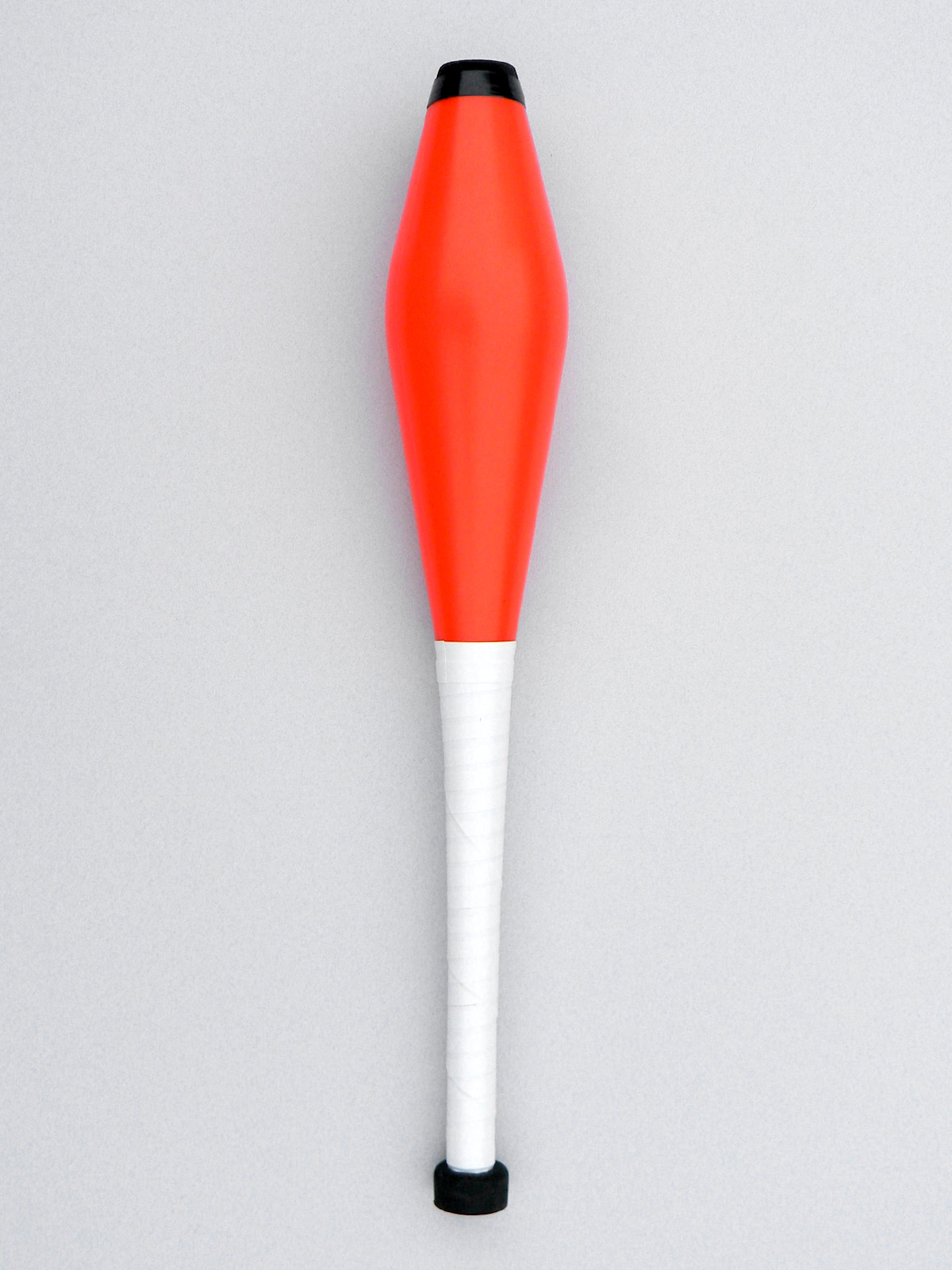 What is the Highest number of balls ever juggled? (back)
20 Balls (Joseph Joestar)

No official record

11 Balls (Alex Barron)

13 Balls (Aang)
The correct answer is 11 balls by Alex Barron.
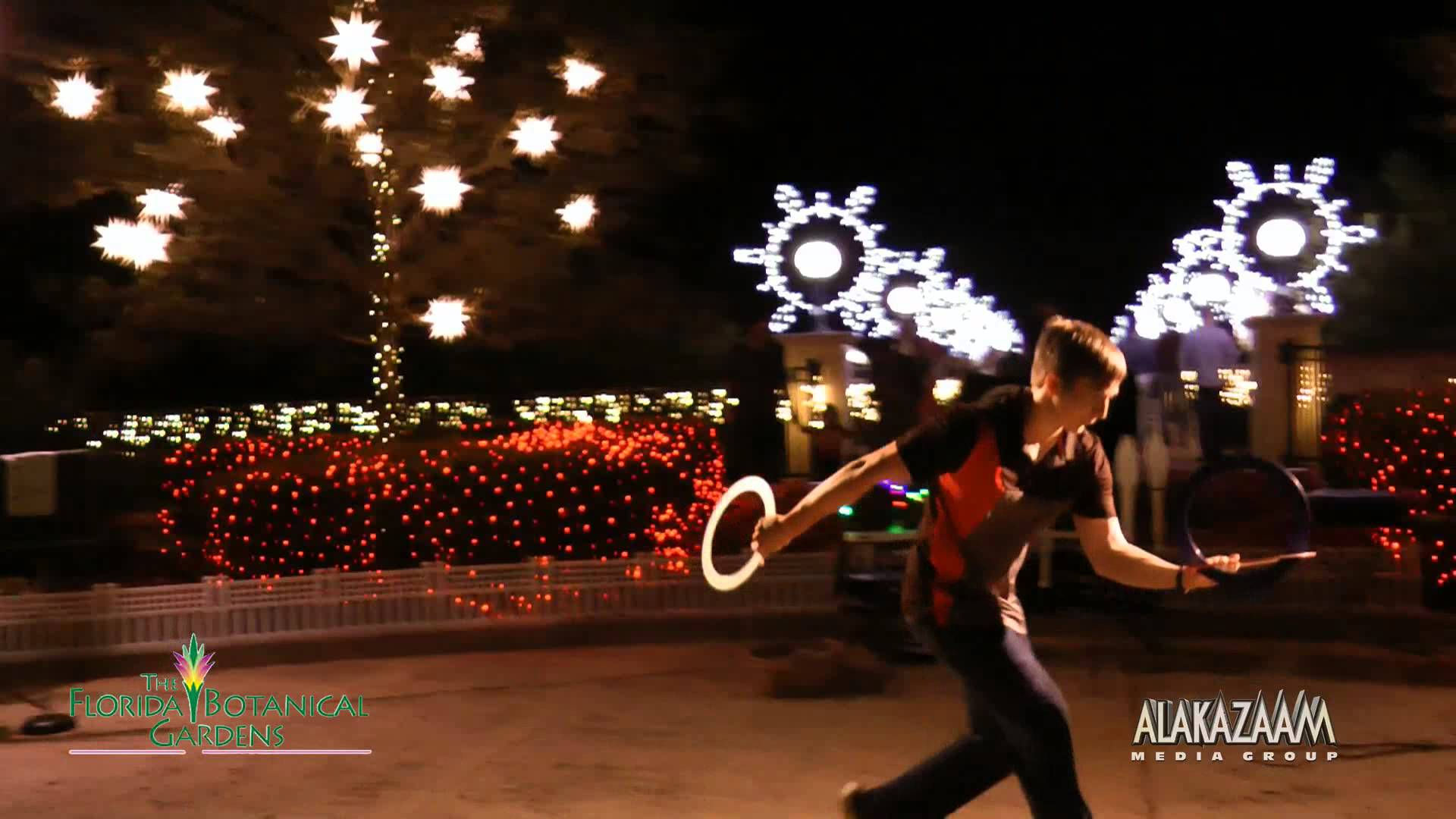 How long is the longest cascade? (back)
David Slick – 12 hours and 5 minutes

Thor Jackson – 2 hours and 2 minutes

Gola Bora – 5 hours and 43 minutes 

Zack Nether – 8 hours, 2 minutes, and 34 seconds
The correct answer is 12 hours and 5 minutes (David Slick).
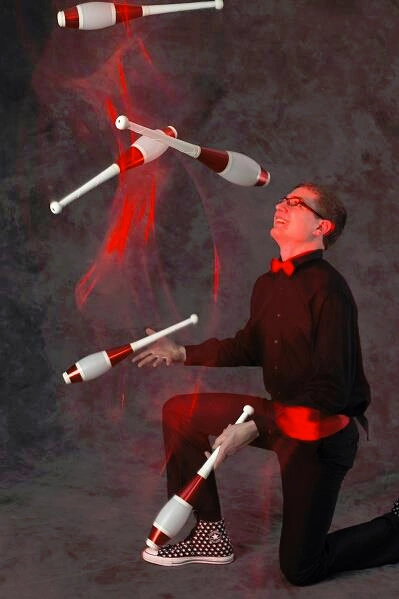 What siteswap pattern is this:(Back)
7777777

6451

B97531

DB97531
Where were yo-yos invented?(back)
China or Greece

The United States

The Ottoman Empire 

The Roman Empire
The correct answer is China or Greece.
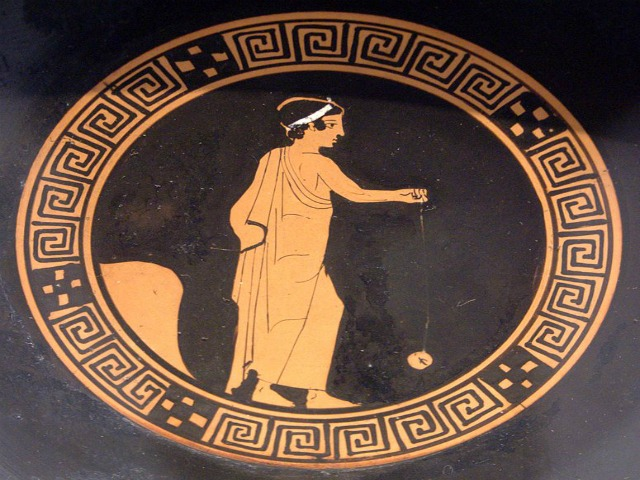 How big is the biggest Yo-yo (in diameter)?(back)
6 feet, 2 inches

2 feet, 1.5 inch

9 feet, 10 inches

11 feet, 10.75 inches
The correct answer is 11 feet, 10.75 inches.
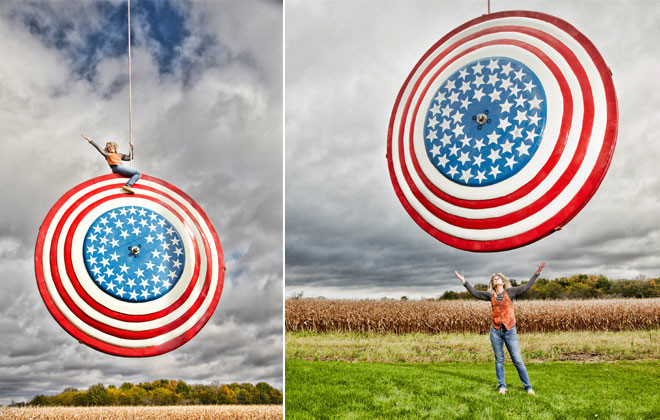 How many yo-yos makes up the Largest collection of yo-yos? (back)
4586 yo-yos

243 yo-yos

2000 yo-yos

1843 yo-yos
The correct answer is 4586 yo-yos.
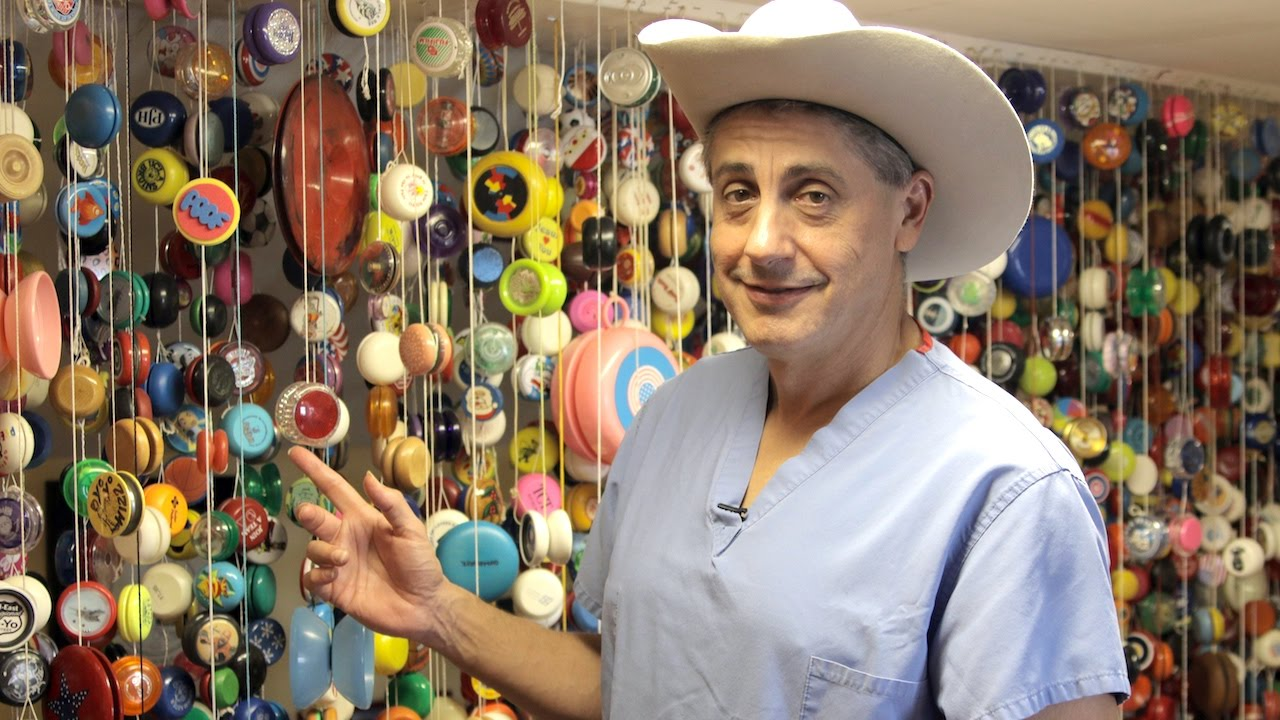 The end
Sadly…